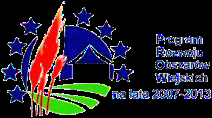 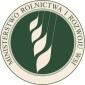 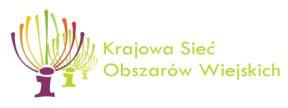 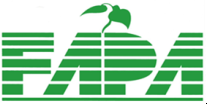 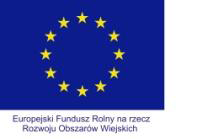 Uwarunkowania i mechanizmy zrównoważonego rozwoju na obszarach wiejskich – identyfikacja i ocena postaw młodzieży wiejskiej w zakresie przedsiębiorczości i innowacyjności oraz możliwości ich wykorzystania dla rozwoju lokalnego
wstęp
Badanie stanowi część projektu flagowego „Zrównoważony rozwój obszarów wiejskich” i nawiązuje do problematyki podejmowanej na spotkaniach seminaryjnych i planowanych badaniach w jego ramach przez badaczy z Uniwersytetu Nauk Stosowanych Mikkeli z Finlandii i Szwedzkiego Uniwersytetu Rolniczego w Uppsala.
Założenia metodologiczne badań postaw młodzieży wiejskiej w Polsce w zakresie przedsiębiorczości i innowacyjności nawiązują do dotychczasowego dorobku teoretycznego i empirycznego w tym obszarze.
2
Merytoryczny kontekst badania
3
Interdyscyplinarność pojęcia „przedsiębiorczość”
4
Rozumienie „przedsiębiorczości”
5
Współczesne podejście do „przedsiębiorczości”
Według Komisji Europejskiej przedsiębiorczość to: „zdolność osoby do wcielania pomysłów w czyn. Obejmuje ona twórczość, innowacyjność i podejmowanie ryzyka, a także zdolność do planowania przedsięwzięć i kierowania nimi dla osiągnięcia zamierzonych celów. Stanowi ona wsparcie dla wszystkich w codziennym życiu prywatnym i społecznym, zaś pracownikom pomaga uzyskać świadomość kontekstu ich pracy i zdolność wykorzystywania szans; jest podstawą bardziej konkretnych umiejętności i wiedzy potrzebnych osobom podejmującym przedsięwzięcia o charakterze społecznym lub komercyjnym” (Postawy przedsiębiorcze a strategia lizbońska, 2008).
6
Koncepcja postawy wg Stefana nowaka
7
Charakterystyka osoby wykazująca się postawą przedsiębiorczą (innowacyjną)
wie, czym charakteryzują się osoby przedsiębiorcze i innowacyjne;
potrafi podać przykłady różnych przejawów przedsiębiorczości i innowacyjności w swoim otoczeniu;
potrafi wymienić czynniki stymulujące i bariery warunkujące rozwój przejawów przedsiębiorczości i innowacyjności;
wykazuje się specyficznymi cechami: jest twórcza, kreatywna, otwarta na zmiany, lubi podejmować ryzyko i pracować na własny rachunek, potrafi planować swoje działania i konsekwentnie realizować założone cele, wykazuje się pozytywnym stosunkiem do przyszłości;
posiada również wysokie aspiracje edukacyjne;
podejmuje się różnych kreatywnych działań i aktywności na polu społeczno - politycznym i gospodarczym; 
dąży do rozwoju i poszerzenia swojego kapitału ludzkiego poprzez uczestnictwo w różnego rodzaju kursach, szkoleniach, warsztatach;
 swoje miejsce zamieszkania/pochodzenia (tutaj wieś) postrzega pozytywnie, dostrzegając zawarty w nim potencjał rozwojowy.
8
Założenia metodologiczne badań
9
Główny cel badania
Głównym celem zrealizowanego badania było zdobycie informacji umożliwiających zidentyfikowanie różnych wymiarów postaw młodzieży wiejskiej w zakresie przedsiębiorczości i innowacyjności i dokonanie oceny ich poziomu, a także dokonanie oceny możliwości wykorzystania tych postaw dla rozwoju lokalnego.
10
Cele szczegółowe
1. Identyfikacja i ocena postaw i zachowań młodzieży wiejskiej w zakresie przedsiębiorczości i innowacyjności 
Ocena zakresu wiedzy badanej młodzieży wiejskiej na temat przedsiębiorczości i innowacyjności 
Analiza i opis stosunku badanej młodzieży do działań innowacyjnych i przedsiębiorczych 
Opis zachowań badanej młodzieży w obszarze przedsiębiorczości i innowacyjności 

2. Ocena możliwości wykorzystania postaw i zachowań młodzieży wiejskiej w zakresie przedsiębiorczości i innowacyjności dla rozwoju lokalnego (zrównoważonego) 
Analiza sytuacji społeczno – demograficznej badanych 
Analiza sposobu postrzegania przez młodzież wiejską potencjału rozwojowego wsi, w tym związanego z zasobami lokalnymi 
Analiza sytuacji społeczno – gospodarczej gmin, w których zamieszkuje badana młodzież
11
Dobór próby badawczej
Dobór próby młodzieży wiejskiej do badań miał charakter celowy.
Włączeni do niej zostali uczniowie w wieku 16 – 25 lat kontynuujący edukację formalną w różnych typach szkół (uczelnie wyższe, liceum, technikum, zasadnicza szkoła zawodowa) zlokalizowanych na obszarach wiejskich lub w ich bezpośredniej bliskości.
12
Kryteria doboru młodzieży studiującej
13
Techniki badawcze
14
Obszar badawczy
15
Wyniki badań
16
Uzyskane dane z poszczególnych województw
313 osób
308 osób
309 osób
17
Uzyskane dane
18
1. Identyfikacja postaw młodzieży wiejskiej w zakresie przedsiębiorczości i innowacyjności
19
Cechy osoby przedsiębiorczej
20
Cechy osoby przedsiębiorczej
Odpowiedzi kobiet i mężczyzn w typowaniu pierwszych trzech cech pokrywały się, w dalszej kolejności kobiety podkreślały praktyczny wymiar osobowości przedsiębiorczych (rozwiązywanie problemów), a mężczyźni intelektualny. 
Jak wynika z danych pomimo różnic, nie ma jednoznacznej prawidłowości określającej współzależność pomiędzy kategorią, w której mieści się wskazywana przez badanych cecha przedsiębiorczości a płcią, etapem edukacji czy typem szkoły lub województwa.
21
Cechy osoby innowacyjnej
Do najczęściej wymienianych cech należały: 1. kreatywność i spostrzegawczość (45,9% wskazań), 2. otwartość na zmiany (14,3% wskazań), elokwencja (9,1%wskazań). 
Każda z pozostałych cech była wymieniana przez mniej niż około 7% badanych. Wśród nich znalazły się: pewność siebie (6,1% wskazań), gotowość do podejmowania wyzwań (5,1%wskazań), zorganizowanie i rzetelność w działaniu (4,6% wskazań), konsekwencja w działaniu (3,9% wskazań), gotowość do podejmowania ryzyka (3,5% wskazań), nowoczesność (2,4% wskazań), komunikatywność (1,1% wskazań), adaptacyjność (0,9% wskazań) oraz przywództwo (0,6% wskazań).
22
Cechy osoby innowacyjnej
Wszyscy studenci oraz około 90% uczniów szkół ponadgimnazjalnych było przekonanych, iż cechami osób innowacyjnych są kreatywność i spostrzegawczość. Stosunkowo więcej studentów (około połowy tej zbiorowości) niż uczniów (1/5 z nich) była zdania, iż taką cechą jest otwartość na zmiany.
 Kobiety częściej niż mężczyźni do cech osoby innowacyjnej zaliczały kreatywność i spostrzegawczość, jak również otwartość na zmiany.
23
2. Analiza i opis stosunku badanej młodzieży do działań innowacyjnych i przedsiębiorczych
24
Przejawy przedsiębiorczości
25
Organizowanie działań pozwalających rozwijać postawy
Jak wynika z analiz ¾ badanych stwierdziło, że w ich miejscu zamieszkania nie są organizowane działania pozwalające rozwijać ich postawy przedsiębiorcze. 
Pozostali badani (1/4) wskazywali że najczęściej w ich środowisku zamieszkania organizowane są szkolenia i programy edukacyjne przez władze lokalne (zwłaszcza w województwie łódzkim), lub inne organizacje (najwięcej w Wielkopolsce), ewentualnie realizowane są różne inicjatywy na rzecz społeczności lokalnej z udziałem młodzieży (na co wskazują najczęściej badani z województwa warmińsko-mazurskiego).
26
Organizowanie działań pozwalających rozwijać postawy
27
Rola szkoły i uczelni w przekazywaniu wiedzy na temat przedsiębiorczości,  innowacyjności i kształtowania postaw przedsiębiorczych
28
Atrakcyjność zajęć szkolnych
Większość uczniów i studentów przyznała, iż na zajęciach omawiano interesujące ich zagadnienia, w sposób przystępny, łatwy do zrozumienia i w sposób atrakcyjny. 
Ze stwierdzeniem, iż na zajęciach przekazywane informacje były przydatne w życiu codziennym, częściej zgadzali się uczniowie szkół ponadgimnazjalnych niż studenci (suma odpowiedzi raczej tak i zdecydowanie tak: uczniowie 87,0%; studenci 75,1%). 
Badani dość wysoko ocenili wpływ edukacji formalnej (etap, na którym aktualnie ją kontynuują) na różnego typu umiejętności związane z postawą przedsiębiorczą i wspomagające jej kształtowanie i wykorzystywanie w codziennym życiu.
29
Wspieranie cech przedsiębiorczych przez szkołę
Zdaniem ponad połowy badanych szkoła w dużym stopniu wspiera rozwój umiejętności pracy zespołowej, kreatywnego myślenia, organizacji pracy, i samokształcenia. 
Młodzież najbardziej odczuwała brak zajęć, które rozwijałyby umiejętności przewodzenia w grupie (23,2% studentów, 18,7% uczniów techników do ok 13% uczniów w liceach) i umiejętności autoprezentacji (od 15,4% młodzieży uczęszczającej do zasadniczych szkół zawodowych, poprzez 14,1% studentów uczelni wyższych, do 11,6% uczniów liceum).
30
stosunek badanej młodzieży do działań innowacyjnych i przedsiębiorczych
31
Zmienna „Samoocena badanych”
Poproszono badanych o określenie stopnia w jakim opisują ich zamieszczone w kwestionariuszu twierdzenia dotyczące m.in. kreatywności, przywództwa, motywacji, konsekwencji, niezależności, elastyczności, czyli cech pojawiających się w literaturze przedmiotu jako wymiary i/lub atrybuty przedsiębiorczości i innowacyjności .
Zsumowano odpowiedzi każdego badanego zaznaczone na utworzonej skali, na której „zdecydowanie się nie zgadzam” oznaczało 0, „raczej nie” – 1; „ani tak ani nie” – 2; „raczej tak” – 3; „zdecydowanie się zgadzam” – 4 i ustalono pięć poziomów samooceny.
32
Samoocena badanych
33
3. Opis zachowań badanej młodzieży w obszarze przedsiębiorczości i innowacyjności
34
Aktywność społeczna badanych
35
Angażowanie się w działania na rzecz swojej społeczności lokalnej
36
Doświadczenie zawodowe
Większość ankietowych (76,1%) stwierdziła, że wykonywała już pracę zawodową. 
Najczęściej (67,5%) były to prace sezonowe (np. wakacyjne w kraju/za granicą). Blisko połowa z nich odbywała również staż zawodowy, lub praktyki (41,5%). Pracę na niepełny etat, dorywczą wykonywał co 3. co 4 osoba pomagała w prowadzeniu rodzinnego gospodarstwa domowego, a co 5. pomagała przy prowadzeniu rodzinnej działalności gospodarczej. Własną działalność gospodarczą prowadziło 4,9% ankietowanych (wyższy odsetek uczniów niż studentów).
37
Udział w dodatkowych zajęciach podnoszących kwalifikacje
W zajęciach dodatkowych podnoszących kwalifikacje i umiejętności brało udział 63,5%ankietowanych.
38
Plany na przyszłość
Większość uczniów (62,7%) po zakończeniu szkoły ponadgimnazjalnej planowała dalszą edukację. 
Wśród licealistów odsetek był najwyższy (94,2%) a wśród uczniów zasadniczej szkoły zawodowej najniższy ponad połowa deklarowała, że nie zamierza się uczyć (53,4%). 
Po zakończonej edukacji blisko 53% badanych deklarowało pracę na etacie w jakiejś firmie, 13,5% zamierzało wyjechać zagranicę na stałe lub na dłuższy czas, a 12,0%, że będzie pracować w gospodarstwie rolnym, 8,4% planowało założyć własną firmę.
39
Cechy przyszłej pracy
40
4. Poziom przedsiębiorczości i innowacyjności badanej młodzieży
41
Zmienna „poziom przedsiębiorczości”
42
wyniki
niewielki wpływ na poziom przedsiębiorczości i innowacyjności czynników związanych z ich charakterystykami demograficznymi 
niejednoznaczny wpływ czynników na samoocenę badanych z zakresu przedsiębiorczości
nie odnotowano zależności istotnych statystycznie między sytuacją rodzinną badanych a ich poziomem przedsiębiorczości
43
5. Ocena możliwości wykorzystania postaw i zachowań młodzieży wiejskiej w zakresie przedsiębiorczości i innowacyjności dla rozwoju lokalnego (zrównoważonego)
44
Atrakcyjność miejscowości zdaniem badanych
Większość badanej młodzieży interesowała się sprawami swojej społeczności lokalnej w stopniu umiarkowanym, ale wielu z nich była zdania, że ich miejscowość jest tak samo atrakcyjna jak inne miejscowości tego typu.
45
Walory miejsca zamieszkania
Badani w pierwszej kolejności zwracali uwagę na walory przyrodnicze i turystyczne rodzinnej miejscowości, wskazując jednak, że jej wadą są małe, dalsze szanse rozwojowe i brak jest możliwości edukacyjnych. 
Wieś jest atrakcyjna dla wypoczynku i turystyki mniej ma atutów dających możliwość samorozwoju, kariery zawodowej, życiowego sukcesu.
46
Perspektywy związane z miejscem zamieszkania
Znaczna część młodzieży wiejskiej wiąże swoją przyszłość z pracą w mieście, do której ewentualnie dojeżdżałaby ze wsi gdzie planuje zamieszkać. Młodzież lepiej wykształcona – licealiści, planujący dalszą edukację na studiach i studenci, planują raczej zamieszkać i pracować po zakończonej edukacji w mieście.
47
Potencjał gminy - zmienna
48
Potencjał gminy a poziom przedsiębiorczości
Potencjał gminy, w której mieszkali badani, nie wpływał w sposób istotny statystycznie na poziom zmiennej wyrażającej ich przekonania i stosunek do przedsiębiorczości. 
Potencjał gmin nie miał istotnego statystycznie wpływu na poziom przedsiębiorczości badanych ujęty zbiorczo jako suma czterech wymiarów przedsiębiorczości. 
Większość ankietowanych, niezależnie od miejsca zamieszkania wykazywała się przeciętnym poziomem przedsiębiorczości.
49
zakończenie
Przedsiębiorczość jako ważna determinanta rozwoju społeczno-gospodarczego obszarów wiejskich.
Młodzież wykazuje duże aspiracje edukacyjne i zawodowe, lecz swoje miejsce zamieszkania postrzega jako nieatrakcyjne pod względem rozwoju.
Istotne jest wdrożenie do programu edukacyjnego przedmiotów dotyczących kształtowania postaw przedsiębiorczych, przy równoczesnym dostosowaniu uwarunkowań środowiskowych do prowadzenia działań przedsiębiorczych.
50
Dziękujemy za uwagę
51